Мастиленоструйни принтери
Изготвили: 
	   Георги Братков 
	   ФКСУ, гр. 48, Ф№: 121211007
		
	    Стилиян Велинов
	    ФКСУ, гр. 48, Ф№: 121211027
Ръководител: гл. ас. д-р С. Недев
Съдържание:
Въведение в принтерите
Мастиленоструен принтер
Устройство на принтера
Ретроспекция
Видове мастиленоструйно принтиране
Видове мастила
Цветен печат
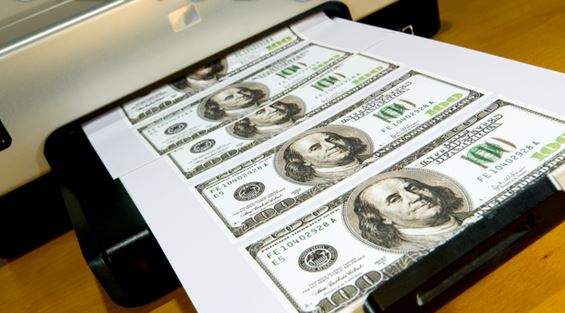 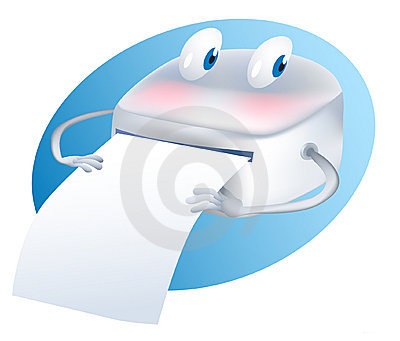 Видове печатащи глави
Дюзи
Засъхване на мастилото
Портове и интерфейси
Характеристики
Какъв принтер да изберем?
Използвана литература
Въведение в принтерите
Принтерите са компютърни периферни устройства, които служат за печат върху хартия (или друг материал) на текст или изображение.
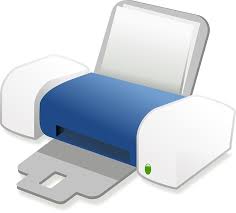 Устройство на мастиленоструен принтер
Мастиленоструйният принтер съдържа:
Глава (print head) – съдържа множество дюзи, които пръскат мастило.
Касети с мастило (Ink cartridges) – принтерът може да съдържа две касети – една с черно мастило и една с цветно, може да има една касета, в които са всички цветове, а може и да има отделна касета за всеки цвят.
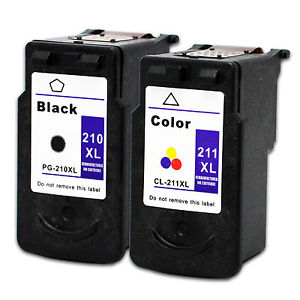 Стъпков мотор на главата (Print head stepper motor) – служи за придвижване на главата напред-назад по хартията.
Колан (Belt) – чрез него се предава движението на стъпковия мотор към печатащата глава.
Стабилизираща релса (Stabilizer bar) – осигурява стабилност и прецизност на главата при печат.
Конструктивно устройство за подаване на хартия (Paper tray/feeder) – съществуват две основни схеми :
Схема, при която хартията се подава отгоре.
Схема, при която хартията се подава отдолу.
Ролки (Rollers) – изтеглят листа от отделението за хартия и ги придвижват в процеса на печатане.
Стъпков мотор за подаване на хартия (Paper feed stepper motor) – задвижва ролките с постоянна скорост, осигурявайки равномерен печат върхи хартията.
Захранващ блок (Power supply) – осигурява необходимото на принтера напрежение.
Управляваща схема (Control circuitry) – интегрални схеми, които контролират всички механични аспекти на принтирането. Служат и за декодиране на постъпилата от компютъра към принтера информация. 
Лентов кабел (Ribbon cable) – предава командите идващи от управляващата схема към главата на принтера.
Интерфейсни портове (Interface ports) – осигуряват връзката между принтера и компютъра.
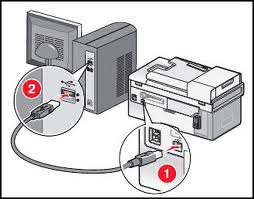 Как работи мастиленоструйният принтер
Подобно на матричния, изображението при мастиле-ноструйния принтер се формира от точки. Вместо глава с иглички обаче се използва матрица печатаща с течни мастила.
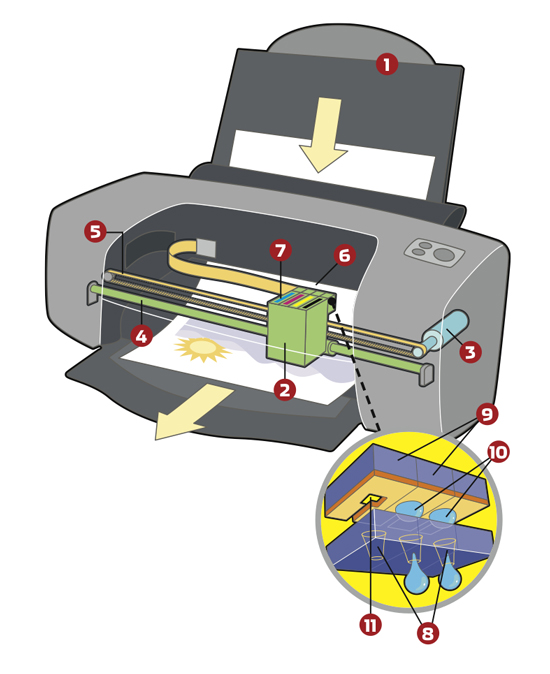 Ретроспекция
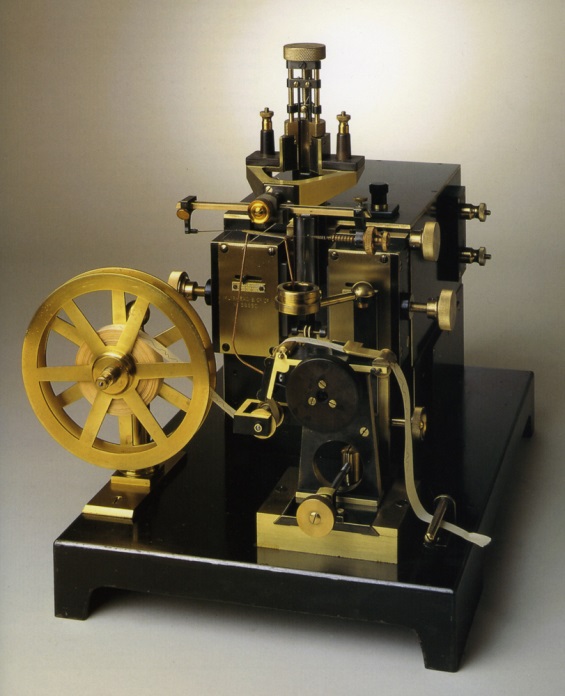 Концепцията за масти-лeноструен печат датира още от 1867 г., когато Уилям Томсън патентова записващо устройство – Syphon recorder.
Самата технология обаче за първи път се разработва обширно през 50-те години на XX-ти век. В края на 70-те години мастиленоструйните принтери, произвеждани основно от Epson, HP и Canon, можели да отпечатват цифрови изображения създадени от компютър.
Видове мастиленоструйно принтиране
Капкоотделяне при поискване (Drop on demand)
Термален печат
Пиезоструен печат
Непрекъснат печат
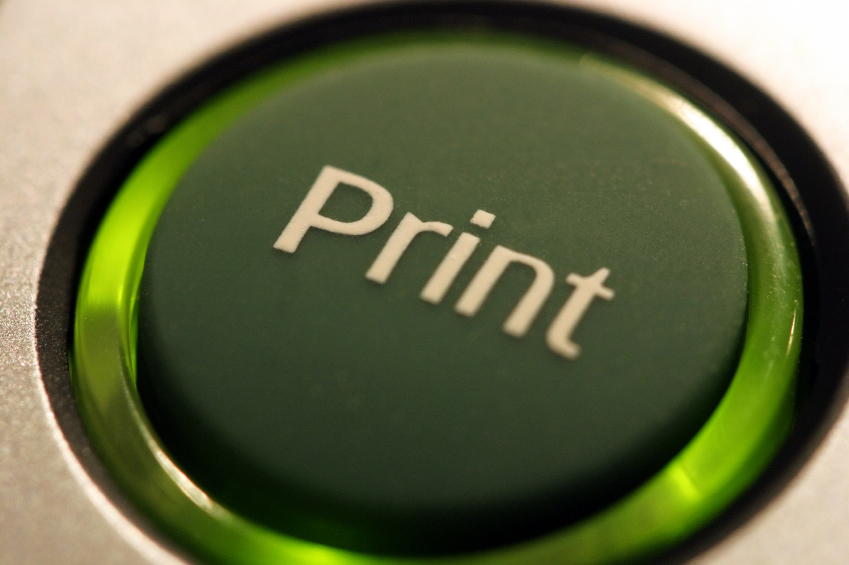 Капкоотделяне при поискване (Drop on demand)
Термален печат
Това е по-разпространеният вид печат. Изобретен е през 1977 г. за Canon. При него касетата се състои от множество миниатюрни камери, всяка със собствен нагревател, изградени чрез фотолитография.
За да се извлече капка от всяка камера, през загряващия елемент се пропуска елек-трически импулс, което предизвика мигновено изпа-рение на мастилото от камерата, образувайки балон-че. То води до силно повишаване на налягането и капка мастило се изтласква към хартията (оттук и търговското наименование на Canon – Bubble Jet).
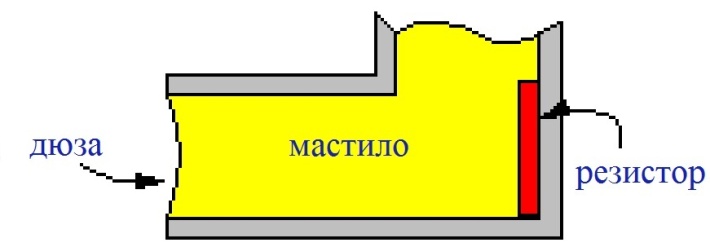 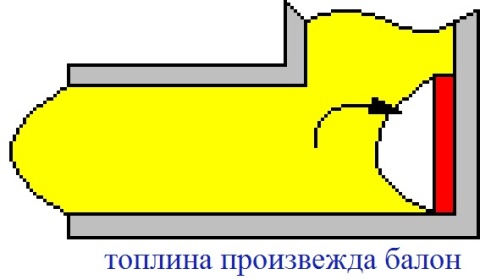 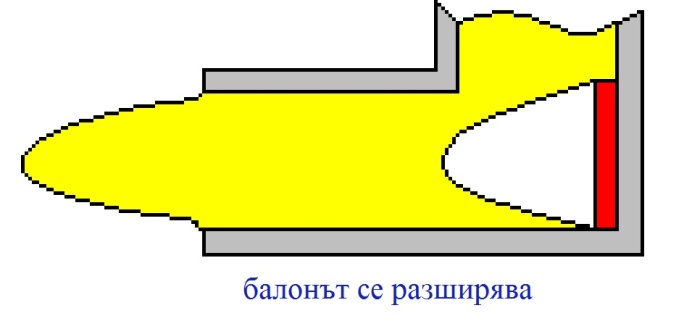 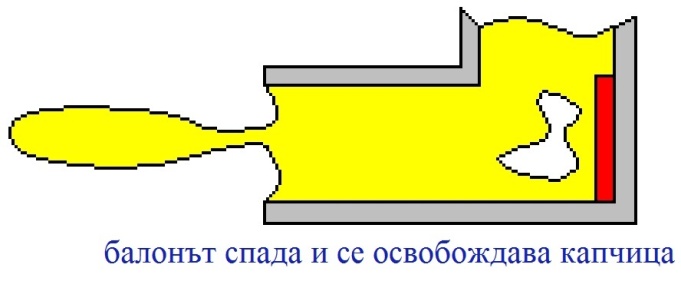 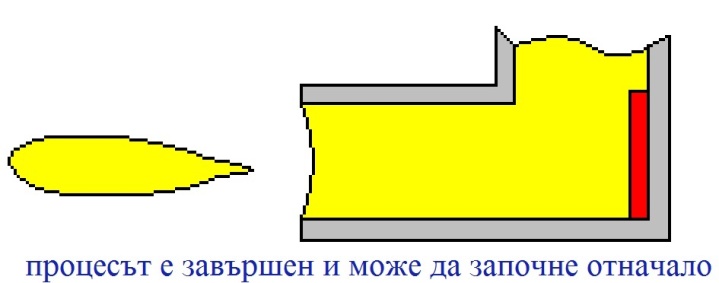 Използваните мастила са предимно на водна основа. Производствената стойност на печатащите глави обикновено е по-ниска отколкото при другите мастиленоструйни технологии, тъй като не са необходими специални материали.
Капкоотделяне при поискване (Drop on demand)
Пиезоструен печат
Повечето индустриални принтери и тези за комерсиални цели, както и някои потребителски (тези на Epson и Brother Industries) ползват пиезоелектричен материал на гърба на камерата с мастило вместо нагревател.
Първоначално пиезокристалът се намира в състояние на покой.
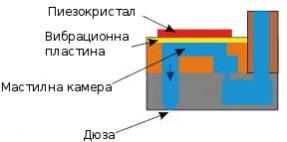 При подаване на напрежение към кристала, той се деформира, като заедно с това деформира и вибрационната пластина. Oбемът на камерата се увеличава и постъпващото мастило запълва цялото пространство. В този момент се определя размерът на капката. Колкото по-силно се извива кристалът, толкова повече мастило постъпва в камерата и толкова по-голяма ще бъде изстрелваната капка.
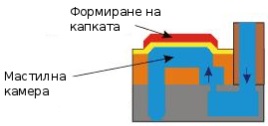 Накрая на кристала се подава напрежение с обратен поляритет. Той се деформира в обратна посока, вследствие на което обемът на мастилената камера рязко се съкращава и капката се изстрелва.
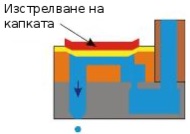 Непрекъснат печат
Името на метода произлиза от това, че постоянно се подава мастило със скорост, която се определя от модулатор. Патентът за този способ за печат принадлежи на Уилям Томсън от 1867.
Процесът се реализира, като под налягане в дюзата на печатащата глава се подава мастило, което на изхода от дюзата се разбива на последователност от микрокапки, с обем няколко десетки pl. Някои от капките мастило получават заряд, след това чрез отклоняваща система заредените капчици се отклоняват от печатната повърхност и върху нея попадат само тези капки, които се изискват за изображението.
Останалите се събират в контейнер, след което се връщат обратно в основния резервоар. С промяна на напрежението на електрическото поле на системата може да се управлява траекторията на капките. Те или попадат на хартията, или се улавят и се връщат в резервоара за мастило.
Скоростта на печат е ниска, но се получава отлично качество при цветните изображения.
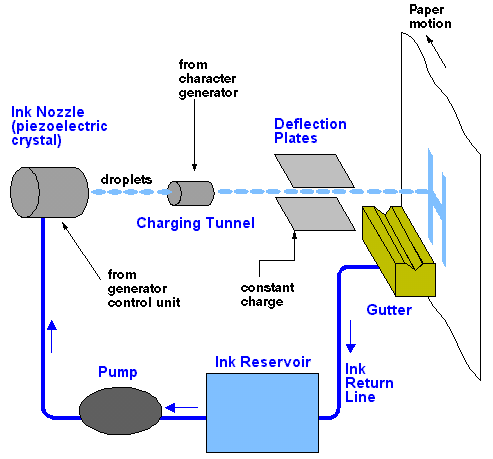 Видове мастила
Основния проблем при мастилата за мастиленоструйните принтери е конфликтът от нуждите те да бъдат едновременно трайни след като попаднат върху повърхността, но в същото време да се разпръскват лесно и да не засъхват преди да са нанесени.
В мастиленоструйния печат се използват няколко вида мастила, всеки от които има своите предимства и недостатъци. Повечето принтери за обща употреба използват мастила на водна основа, като багрилно и пигментно мастило. Мастилата на водна основа главно се ползват от принтери с термален печат, тъй като техните глави изискват вода за да функционират.
Повечето професионални принтери не ползват такива мастила, тъй като имат слаба водо- и UV устойчивост. Те изискват по-специални мастила, повечето от които изискват пиезоструйно печатане и честа поддръжка.
Багрилно мастило
Това е най-евтиното мастило, най-често намиращо употреба в монохромното принтиране. Въпреки това, то е налично в до десет цвята. Макар да е много евтино в сравнение с другите мастила, контрастът при печат е много висок. Основните му недостатъци са липсата на водоустойчивост, както и бавното му изсъхване.
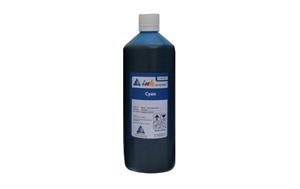 Пигментно мастило
Основната съставка на това мастило са органични химични съединения, които се изпаряват лесно при стайна температура. Цветът е постигнат чрез пигменти. Най-голямото предимство на този тип мастило е неговата трайност – отпечатаното няма да изсветлее и избледнее с времето.
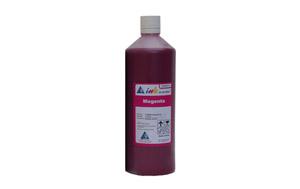 Водоустойчиво е, а скоростта му на изсъхване е до 100 пъти по-голяма от тази на багрилното мастило. В сравнение с него предлага по-висок контраст, но по-ниска яркост. Цената му е по-висока, но употребата му в домашните принтери е широко разпространена.
Друг негов недостатък са изпаренията, които се отделят докато печата. От това и произлизат двата типа пигментни мастила – твърди и меки. Твърдите се използват за промишлени цели тъй като са много устойчиви, но изискват специални вентилирани помещения. За разлика от тях меките могат да се ползват навсякъде, но не предлагат същата издръжливост.
UV мастило
Съставено е главно от акрилни мономери. Формулата на мастилото е такава, че то да се променя от течност до втвърден филм почти мигновено след излагане на UV лъчение от ултравиолетова лампа. Тъй като не засъхва в печатащата глава, проблеми с дюзите, използващи UV мастило практически не се наблюдават.
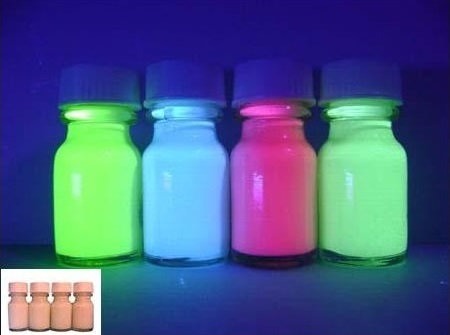 Друга положителна особеност е, че това мастило е безвредно за околната среда. Недостатъците са високата цена, необходимостта от специално и скъпо оборудване за неговата употреба, както и това, че UV мастилото е обемисто и придава релеф върху напечатаното от него, като върху еластични повърхности понякога дори се напуква.
Поради това често се използва върху пластмаси, дърво и алуминий, където това не е проблем, а се търси максимална трайност и издръжливост.
Изисквания към използваните мастила
След като разгледахме видовете мастила при мастиленоструен печат,  можем да споменем следните изисквания към тях:
да бъдат съвместими с материала, от който е изработен печатащият механизъм;
да не образуват отлагания в каналите и дюзите, както и да не се разслояват;
да имат голям срок на годност;
да притежават определена плътност, вискозитет и повърхностно напрежение при температури от 0 до 40°C;
да не са запалими
Цветен печат
Цветовият модел, който използват мастиленоструйните принтери, е CMYK (Cyan – основно синьо, Magenta – виолетово, почти розово, Yellow – жълто и K – Black, за черно. Буквата K се използва, за да се избегне объркването между blue (синьо) и black).
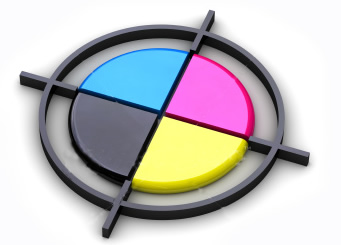 На теория чистите мастила с цветове циан, магента и жълт би трябвало да произведат черен цвят, ако се припокрият. Но на практика полученият цвят е по- скоро кафеникав. Затова там, където трябва да се получат области с чист черен цвят, вместо смес на трите цвята се ползва четвърти, черен цвят (black,K, Key).
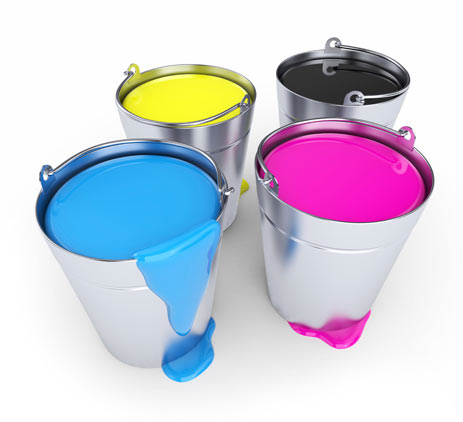 Примери как се формират някои цветове:
 Бяло: C=0%, M=0%, Y=0%, K=0%;
 Червено: C=0%, M=100%, Y=100%, K=0%;
 Зелено: C=100%, M=0%, Y=100%, K=0%;
 Синьо: C=100%, M=100%, Y=0%, K=0%;
 Жълто: C=0%, M=0%, Y=100%, K=0%;
Черно: може да се използва C=60%, M=60%, Y=60%, K=100%
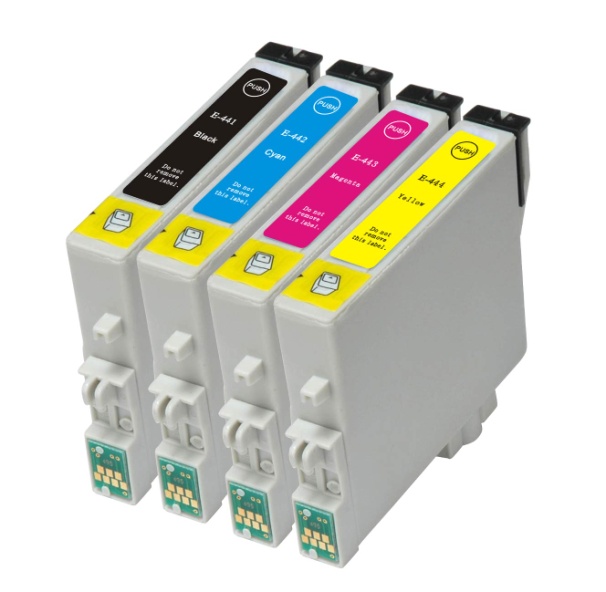 Принципът на действие на цветните мастиленоструйни принтери е същият както при черно-белите. Единствената разлика се състои в това, че при черно-белите мастиленоструйни принтери се използва само черна глава, а цветните освен черна, имат и цветна. В цветната глава отново са трите цвята на CMYK модела: жълт, магента и син.
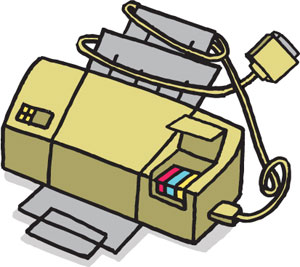 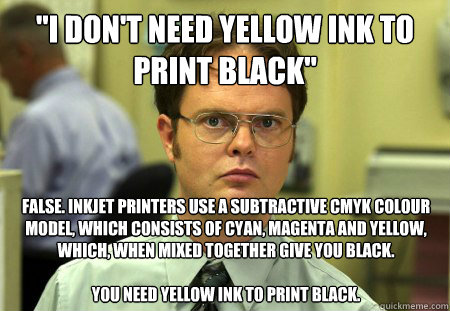 Видове печатащи глави
Несменяеми
Сменяеми
Несменяема глава
Веднъж поставена в принтера, тя трябва да работи по време на целия му експлоатационен период. Несменяемите глави са по-разпространени в промишлените принтери от висок клас и плотерите. Предимство на тези глави е, че те са по-прецизни.
Основният недостатък е, че при повреда на главата е много вероятно да се наложи смяна на целия принтер.	Основни производители на този тип глави са Epson, Canon, HP, Kodak Versamark и др.
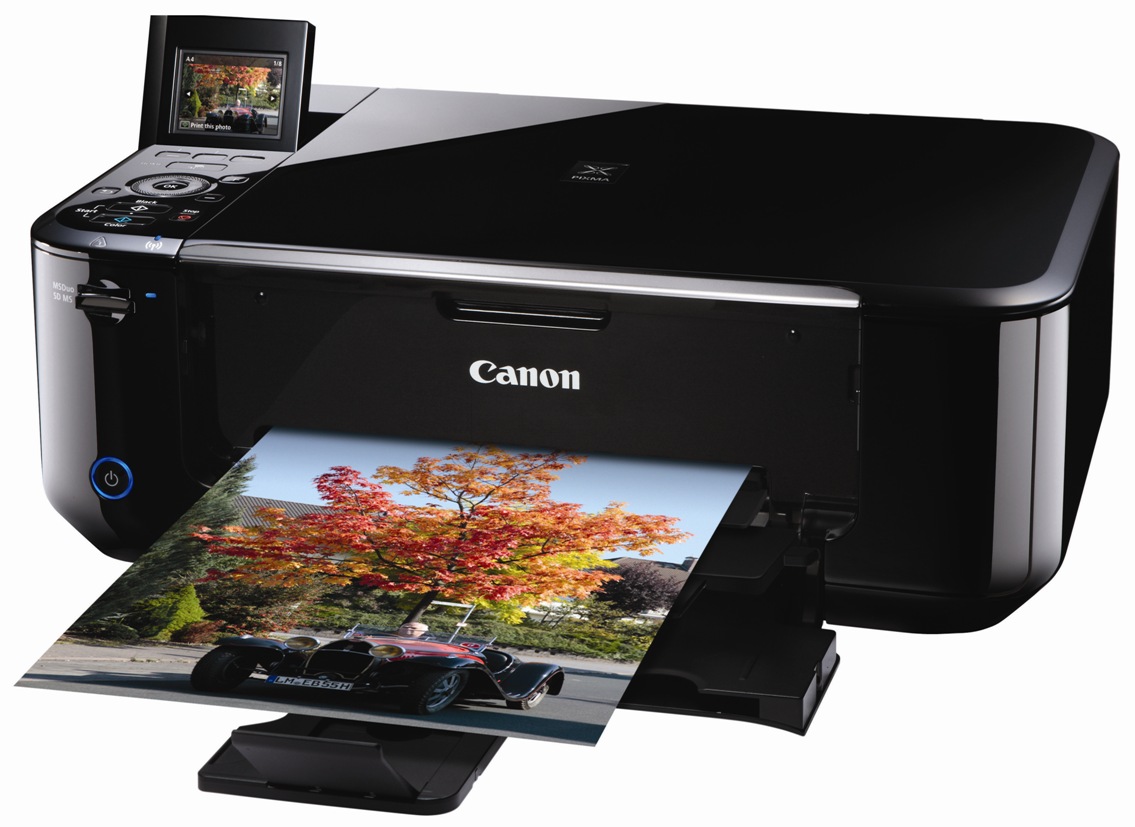 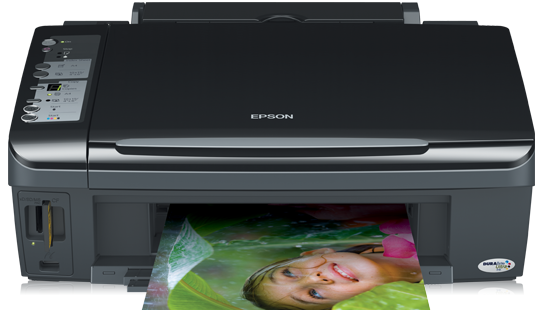 Сменяема глава
Когато касетата се изтощи се налага смяна на главата. Разходите за консумативи са по-високи, главите не са толкова прецизни, но при повредена или запушена печатаща глава, можем да сменим само нея, без да се налага да купуваме нов принтер.
Типични производители на този тип глави са HP и Canon.
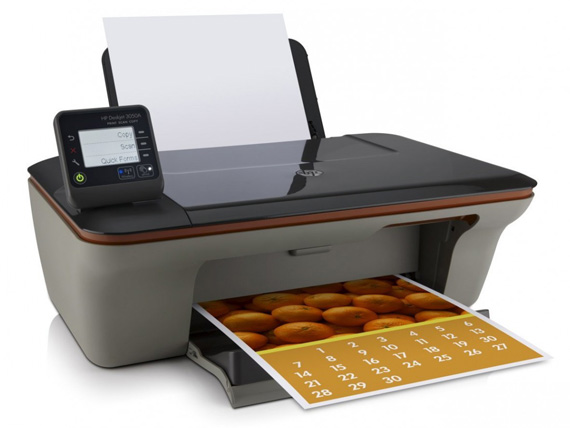 Дюзи
В сърцето на мастиленоструйния принтер е разположен голям брой дюзи с висока прецизност, които изтласкват мастилото върху хартията. При комерсиалното им производство се използват няколко различни метода, включващи електроформиране, фотолитография,  лазерна аблация и анизотропно ецване.
Дюзите са разположени заедно върху подвижна глава, движеща се с висока скорост (обикновено над метър в секунда) по ширината на хартията. Мастилото се изтласква от тях, като върху течното мастило в резервоара се подаде импулс налягане. Двата основни метода за създаване на този импулс са термалното мехурче (thermal bubble) и употребата на пиезокристал.
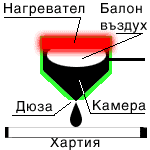 Засъхване на мастилото
Основната причина за проблеми при мастиленоструйните принтери е засъхването на мастило в дюзите на печатащата глава. Най-често това се дължи на рядка употреба на устройството.  Един начин за защита от това неудобство е дюзите да се покрият с гумена капачка. Този подход обаче невинаги е ефикасен.
По-добрият вариант е веднъж седмично да се пуска програма за почистване на дюзите (Nozzle Clean, Clean Print Head или друга). При този процес се губи малко количество мастило, което обаче запазва главата годна за употреба. Ако все пак не успеем да предотвратим изсъхването, консумативите за смяна струват почти колкото нов принтер.
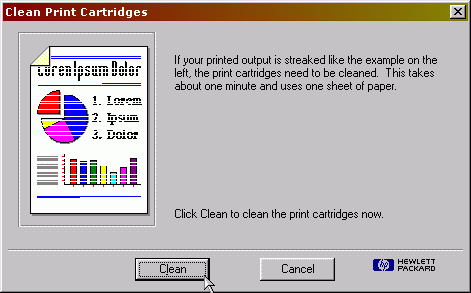 Портове и интерфейси
Първоначално принтерите са използвали последователен порт RS-232. Заради високата си цена обаче той е заменен от паралелния LPT. LPT освен че е много по-евтин е и много по-бърз. Други паралелни интерфейси които са използвани са EPP и ECP.
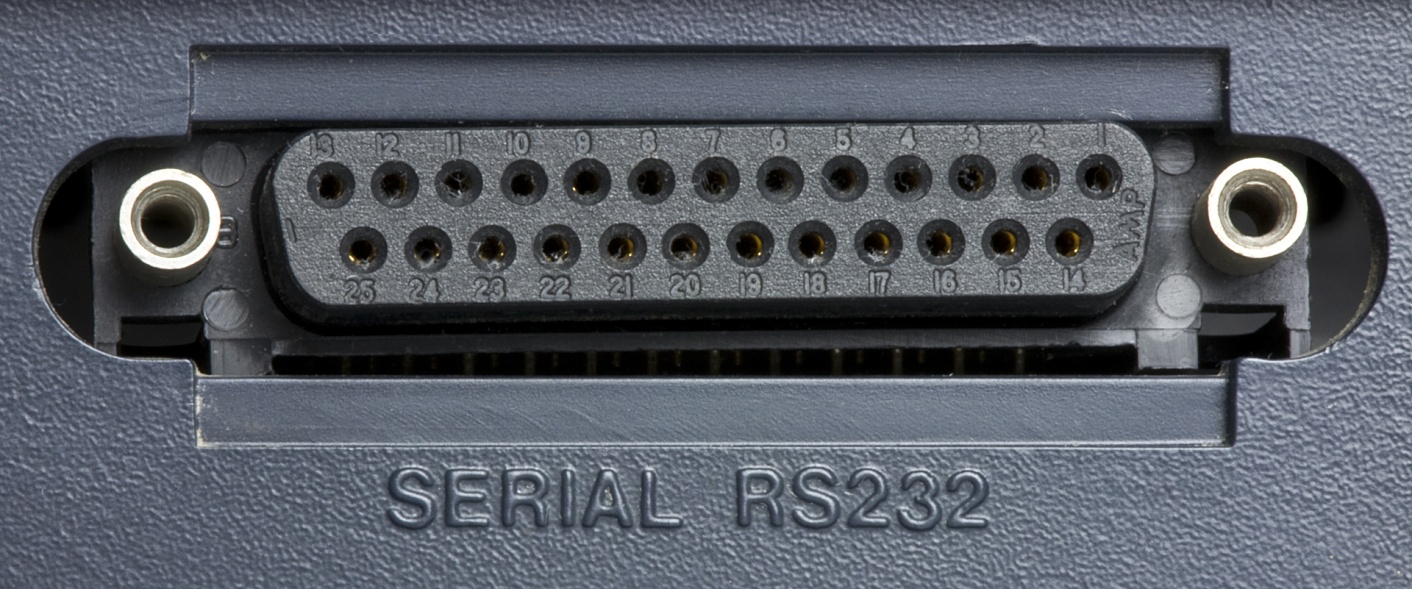 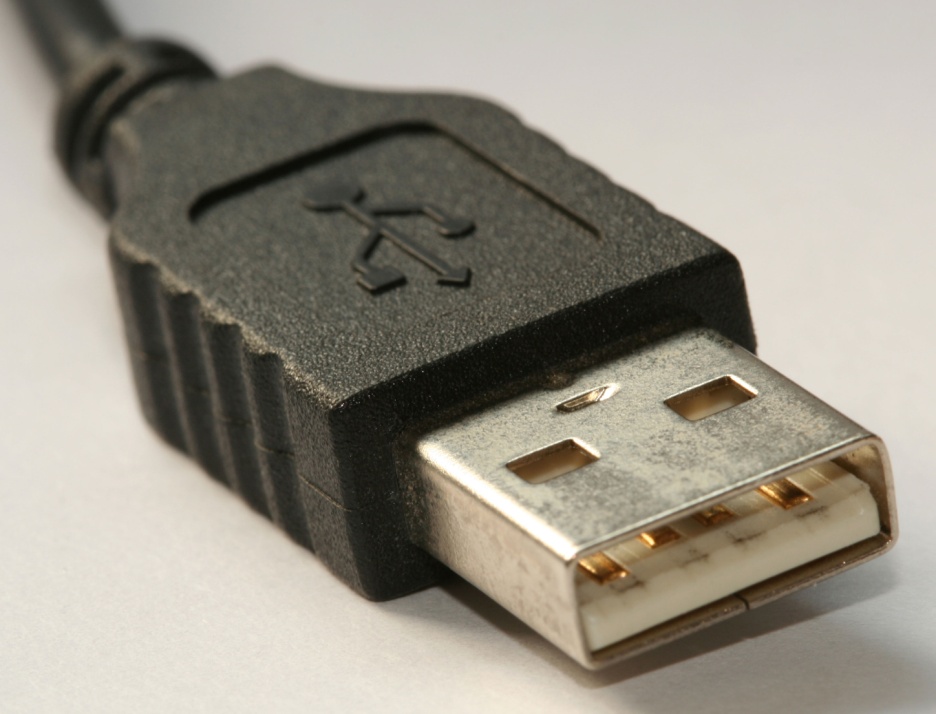 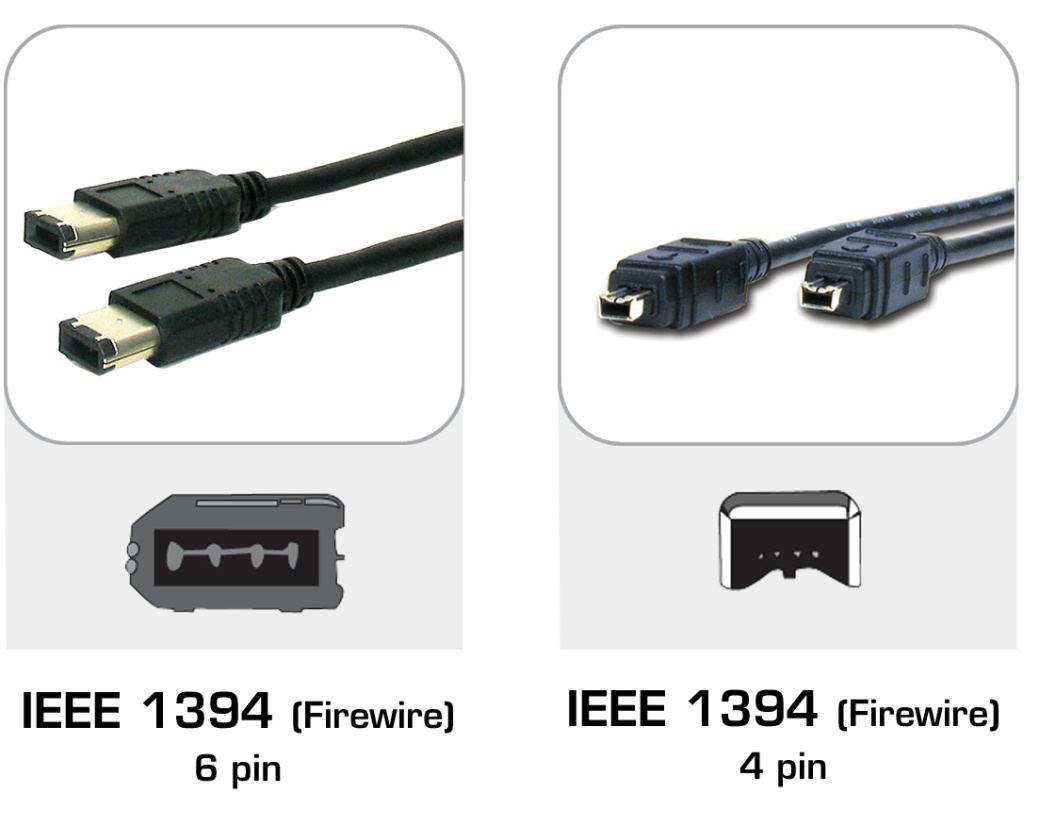 С появата си USB интерфейсът заменя всички серийни и паралелни интерфейси.  И все пак се появява по-бърз и от него – FireWire. Въпреки това той не става масов колкото USB. В днешно време вече се използват и Wireless принтери, при които няма никаква кабелна връзка. Особено удобни са за ползване в офиси.
Характеристики
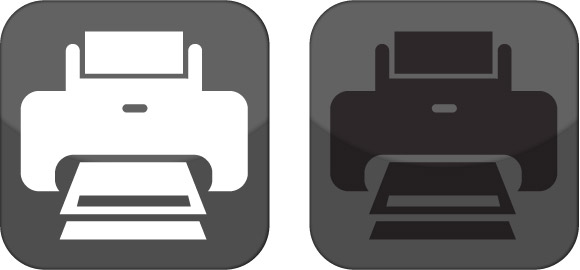 Какъв принтер да изберем?
Разбира се че няма универсален принтер, който да е подходящ за всеки потребител. За да си отговорим на въпроса трябва да имаме предвид: Къде ще използваме принтера? Какво ще печатаме? Колко ще печатаме? Колко ще ни струват консумативите? Когато си отговорим на тези въпроси ще можем да изберем най-подходящото устройство за нас.
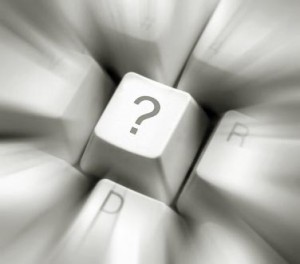 Мастиленоструен
Лазерен
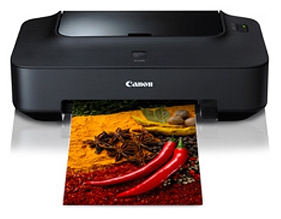 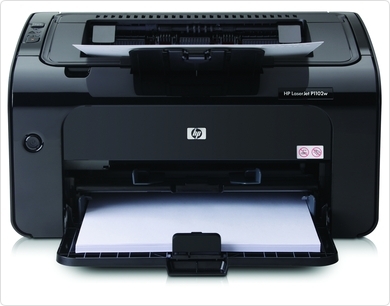 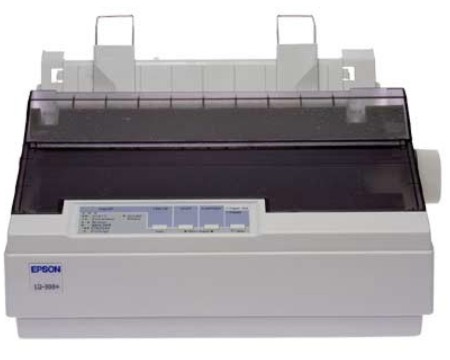 Матричен
Предимства на мастиленоструйните принтери
ниска цена на устройството
висока резолюция на печат (печат на снимки с високо качество)
възможност за печат на фотохартия (получаваме снимки с качество на фотостудио)
възможност за печат на дебели хартии и картони
някои модели се предлагат с приставки за печат върху дискове
евтин печат при зареждане на касетите
възможност за използване на зареждаеми (зареждащи) касети и зареждане в домашни условия
Недостатъци на мастиленоструйните принтери
необходимост от постоянен печат – за да не засъхва мастилото трябва да печатаме поне веднъж седмично
ниска сигурност на отпечатъка – дори при използване на скъпи пигментни мастила при попадане на вода върху отпечатъка той се размазва
сравнително ниска скорост на печат (особено при високо качество)
Предимства на лазерните принтери
евтин печат при зареждане или рециклиране на касетите
бърз печат (до около 50 ppm (pages per minute))
качествен печат на документи
дълготрайност на отпечатъка
Недостатъци на лазерните принтери
относително ниска резолюция на печат (неподходяща при печат на снимки с фотографско качество)
невъзможност за зареждане и рециклиране на касетите в домашни или офис условия
висока цена
Предимства на матричните принтери
много евтин печат
печат на няколко копия едновременно (при използване на химизирана хартия)
висока надеждност – възможност за работа в индустриална и нестерилна среда
Недостатъци на матричните принтери
ниско качество на печат (печат само на текст и невъзможност за снимки)
бавен печат
ниска сигурност на отпечатъка – избледнява с времето
висока цена
Сравнение на характеристиките на трите вида принтери
Можем да заключим:

Ще купим мастиленоструен принтер, ако ни трябва за дома, с цветни възможности, приемливо качество за печат на под 500 страници месечно
Ще купим лазерен принтер, ако качеството на печат е най-същественият критерий за нашите приложения
Ще купим матричен принтер, ако ще печатаме много документи и „цената на страница” е основен критерий при избора ни
Списък на използвана литература
http://en.wikipedia.org/wiki/Inkjet_printing
http://bg.wikipedia.org/wiki/%D0%9F%D1%80%D0%B8%D0%BD%D1%82%D0%B5%D1%80
http://carrietaphoto.wordpress.com/2010/08/21/first-digital-camera-recorded-onto-cassettes-what-first-apple-digital-printers-and-photoshop/
http://mimech.com/printers/bg/inkjet-printer-technology.asp
http://www.image-specialists.com/ink_int_injet_printer.aspx
http://en.wikipedia.org/wiki/Color_printing
http://www.ehow.com/list_6063821_types-inkjet-ink.html
http://www.pcmag.com/encyclopedia/term/58062/inkjet-printer
http://computer.howstuffworks.com/inkjet-printer2.htm
http://kaizan28.hubpages.com/hub/Types-of-printer-interfaces
http://www.iit.net-bg.info/Uroc/UrokPrinter1.htm
http://www.printeri.com/review.php
http://www.printerforum.eu/viewtopic.php?f=34&t=7